Headline of Title of Abstract Presentation

Authors and/or Affiliation: Please denote which institution each author is affiliated with
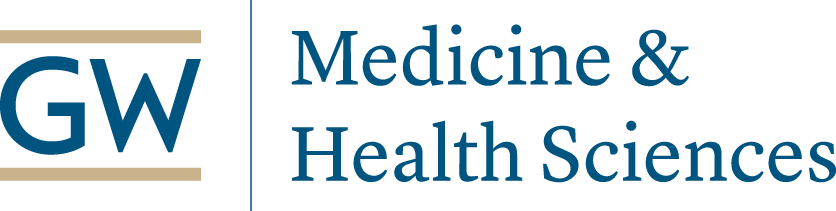 The content of your abstract will go in this white space in whatever way you choose to design it. 

Please remember to cite all grant support and acknowledge institutions and/or universities with whom you’ve partnered.

If you have partnered with GWU in any way, please keep their logo in the header. If not, you may remove it.

Please use Century Gothic font.